５ Guiding Principles
The Pursuit of Peace
The Creation of New Forms of Knowledge
The Nurturing of Well-Rounded Human Beings
Collaboration with the Local, Regional, and International Community
Continuous Self-Development
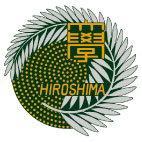 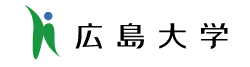 The MOT and Venture Business
Intensive Course of
Prof. Takao Ito, 
Doctor of Economics, PH.D. of Engineering, 
Graduate School of Advanced Science and Engineering, Hiroshima University
E-Mail: itotakao@Hiroshima-u.ac.jp
1
Schedule
2
Topic 5 Cost Benefit Analysis and Ethics
Agenda
Cost Benefit Analysis
Ethics and Ethical Issue
Utilitarianism vs. Cost Benefit Analysis
Responsibilities
4
1．Cost Benefit Analysis
A cost benefit analysis is done to determine how well, or how poorly, a planned action will turn out.
The difference between benefits and costs whether the planned action is advisable.
The real trick to doing a cost benefit analysis well is making sure you include all the costs and all the benefits and properly quantify them.
An example of Cost Benefit Analysis
As the Production Manager, you are proposing the purchase of a $1 Million stamping machine to increase output. Before you can present the proposal to the Vice President, you know you need some facts to support your suggestion, so you decide to run the numbers and do a cost benefit analysis.
You itemize the benefits. With the new machine, you can produce 100 more units per hour. The three workers currently doing the stamping by hand can be replaced. The units will be higher quality because they will be more uniform.
A stamping machine
You calculate the monthly cost of the machine, by dividing the purchase price by 12 months per year and divide that by the 10 years the machine should last.
1. Purchase of Machine .................... -$20,000 includes interest and taxes 
2. Installation of Machine ................. -3,125 including screens & removal of existing stampers 
3. Increased Revenue ........................ 27,520 net value of additional 100 units per hour, 1 shift/day, 5 days/week 
4. Quality Increase Revenue .............. 358 calculated at 75% of current reject rate 
5. Reduced material costs .................. 1,128 purchase of bulk supply reduces cost by $0.82 per hundred 
6. Reduced Labor Costs ...................... 18,585 3 operators salary plus labor o/h 
7. New Operator ................................. -8,321 salary plus overhead. Includes training
8. Utilities ............................................ -250 power consumption increase for new machine 
9. Insurance ......................................... -180 premiums increase 
10. Square footage .............................. 0 no additional floor space is required
   Net Savings per Month ........................... $15,715
[Speaker Notes: http://management.about.com/cs/money/a/CostBenefit.htm]
Conclusion
Your cost benefit analysis clearly shows the purchase of the stamping machine is justified. The machine will save your company over $15,000 per month, almost $190,000 a year.

This is just one example of how you can use cost benefit analysis determine the advisability of a course of action and then to support it once you propose the action.
2．Ethics and Ethical Issue
Ethics: the system of rules that governs the ordering of values.
Ethical issue: a situation, problem, or opportunity in which an individual must choose among several actions that must be evaluated as morally right or wrong.
Business ethics: it comprises the moral principles and standards that guide behavior in the world of business.
An example of ethical issue
It all started to come apart for Beech-Nut Nutrition Corp. on June 25, 1982.
That was the day company officials learned that their secret was out: Beech-Nut's apple juice, sold for millions of babies throughout the world, was a fraud. It had no apple in it, or very little. As a company official would later say, the juice was "a 100 percent fraudulent chemical cocktail."
http://articles.philly.com/1988-05-01/news/26261616_1_beech-nut-phony-juice-niels-l-hoyvald
Bottles of fruit juice say “100% fruit juice”.
Yet Beech-Nut was found to have adulterated its best-selling line of apple juice products. A member of the research department became suspicious that the concentrate acquired from suppliers contained nothing more than sugar water and chemicals. When he voiced his concern, top management accused the employee of not being a team player and wrote in his annual performance review that his judgment was “colored by naiveté and impractical ideals.” The top managers were not hardened criminals try to swindle customers. They were honest and well respected but under great financial pressure.
The cheap concentrate from the new supplier saved millions of dollars, and managers simply did not want to recognize that they were receiving a poor product. Beech-Nut was running on a shoestring, and enormous financial pressure forced managers to stay with the low-cost supplier.
Beech-Nut learned its lesson the hard way after an FDA investigation. Had the company admitted its error, payment of a fine would have closed the issue. But management stonewalled, and Beech-Nut found itself in the middle of a nightmare as the case changed from civil to criminal. 
The company’s strategy was to stall investigation and avoid publicity until it could unload the diluted apple juice.
After 2 years and two criminal trials, Beech-Nut’s two top executives were sentenced to 1 year and a day in prison and fined $100,000. The total cost to the company including fines, legal expenses, and lost sales, was an estimated $25 million.
Another example of ethical issue
Suppose that Sam Colt, a sales representative, is preparing a sales presentation on behalf of his firm, Midwest Hardware, which manufactures nuts and bolts. Colt hopes that to obtain a large sale from a construction firm that is building a bridge across the Missouri River near St. Louis. The bolts manufactured by Midwest hardware have a 3 percent defect rate, which, although acceptable in the industry, makes them unsuitable for use in certain types of projects, such as those that might be subject to sudden, sever stress. The new bridge will be located near the New Madrid Fault line, the source of a major earthquake in 1811. The epicenter of that earthquake, which caused extensive damage and altered the flow of the Missouri, is about 190 miles from the new bridge site.
Nuts and bolts
Bridge construction in the area is not regulated by earthquake codes. If Colt wins the sale, he will earn a commission of $25,000 on top of his regular salary. But if he tells the constructors about the defeat rate, Midwest may lose the sale to a competitor whose bolts are slightly more reliable. 
Thus, Colt’s ethical issue is whether to point out to the bridge contractor that in the event of an earthquake, some Midwest bolts could fail.
Key concepts in Ethics
Egoism: an ethical system defining acceptable behavior as that which maximizes consequences for the individual.
Utilitarianism: an ethical system stating that the greatest good for the greatest number should be the overriding concern of decision makers.
3．Utilitarianism vs. Cost Benefit Analysis
Putting a Price Tag on Life
Michael Sandel
BEST POLICY
To maximize utility:
If we add up all of the benefits of this policy, and subtract all of the costs, the right thing to do is the one that maximizes the balance of happiness over suffering.
PHILLIP MORRIS STUDYCOST/BENEFIT ANALYSIS: SMOKING
[Speaker Notes: 喫煙奨励の場合]
PHILLIP MORRIS STUDYCOST/BENEFIT ANALYSIS: SMOKING
[Speaker Notes: チェッコ政府の収入と費用節約]
FORD MOTOR COMPANYCOST/BENEFIT ANALYSIS: Ford’ Pinto
[Speaker Notes: 喫煙奨励の場合]
4．Responsibilities
Assessing Yourself
[Speaker Notes: Bateman/Snell; Management, 172]
If your score is 69 or higher, you might consider creating a plan for increasing your skills in making effective and ethical decisions.
Thank you for your attention!